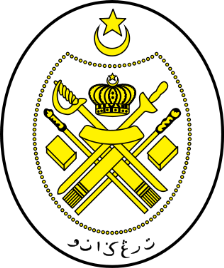 Jabatan Hal Ehwal Agama Terengganu
KHUTBAH MULTIMEDIA
Siri: 47 / 2022
HIKMAH DAN KESABARAN
DI SEBALIK MUSIBAH
30 Rabiul Akhir  1444 bersamaan  25 November 2022
http://e-khutbah.terengganu.gov.my
Pujian Kepada Allah S.W.T.
الْحَمْدُ لِلَّهِ
Segala puji-pujian hanya bagi Allah S.W.T.
Syahadah
أَشْهَدُ أَنْ لاَ إِلهَ إِلا اللهُ وَحْدَهُ لاَ شَرِيْكَ لَهُ
 وَأَشْهَدُ أَنّ مُحَمّدًا عَبْدُهُ وَرَسُوْلُهُ
Dan aku bersaksi  bahawa sesungguhnya tiada tuhan melainkan Allah yang Maha Esa, tiada sekutu bagi-Nya

Dan aku bersaksi bahawa junjungan kami Nabi Muhammad SAW hamba-Nya dan rasul-Nya
Selawat Ke Atas Nabi Muhammad S.A.W
اَللهُمّ صَلّ وَسَلّمْ عَلٰى سَيِّدِنَا مُحَمّدٍ وَعَلى آلِهِ 
وَأَصْحَابِهِ وَمَنْ تَبِعَهُمْ بِإِحْسَانٍ إِلَى يَوْمِ الدّيْن
Ya Allah, cucurilah rahmat dan  kesejahteraan ke atas Nabi Muhammad SAW, ke atas keluarganya, para sahabatnya dan orang-orang yang mengikut mereka dengan baik hingga ke hari Kiamat
Pesanan Takwa
اُوْصِيْكُمْ وَاِيَّايَ بِتَقْوَى اللهِ وَطَاعَتِهِ
 لَعَلَّكُمْ تُفْلِحُوْنَ
Marilah sama-sama kita bertakwa kepada Allah, dengan mentaati segala perintahNya dan meninggalkan segala laranganNya. Kita bersyukur kepada Allah kerana kita dapat hidup dengan aman dan damai. Mudah-mudahan dengan nikmat tersebut kita dapat melaksanakan ibadat kepada Allah serta menjadi seorang mukmin yang berjaya di dunia dan di akhirat.
Tajuk Khutbah Hari Ini :
25 November 2022
Bersamaan
30 Rabiul Akhir 1444
HIKMAH DAN KESABARAN DI SEBALIK MUSIBAH
Salah satu sifat yang memberi manfaat yang sangat besar kepada setiap umat Islam
SABAR
Masalah yang dihadapi akan menjadi lebih ringan jika sabar
Setiap perkara dapat diselesaikan dengan lebih tenang tanpa merasa gelisah dan tertekan
Orang beriman yang kuat kesabarannya, akan sentiasa mendapat kebaikan dalam segala urusannya
Rasulullah SAW bersabda:
عَجَبًا لأَمْرِ الْمُؤْمِنِ إِنَّ أَمْرَهُ كُلَّهُ خَيْرٌ وَلَيْسَ ذَاكَ لأَحَدٍ إِلاَّ لِلْمُؤْمِنِ إِنْ أَصَابَتْهُ سَرَّاءُ شَكَرَ فَكَانَ خَيْرًا لَهُ وَإِنْ أَصَابَتْهُ ضَرَّاءُ صَبَرَ فَكَانَ خَيْرًا لَهُ
Maksudnya : “Sangat ajaib keadaan seseorang yang beriman, sesungguhnya segala urusannya adalah baik, dan itu tidak terjadi kepada seseorang kecuali hanya bagi orang yang beriman. Jika dia mendapat kesenangan dia bersyukur, maka demikian itu kebaikan buatnya. Dan jika dia mendapat kesusahan, dia bersabar, maka demikian itu adalah kebaikan buatnya”.
(Hadis Riwayat Muslim)
Bagi orang yang benar-benar beriman
Kesenangan yang diterima adalah anugerah dari Allah SWT
Musibah yang menimpa pula adalah ujian
Ujian yang mampu menaikkan kedudukannya serta membuahkan pahala dari sisi Allah SWT.
Sekarang ini
Kita berada pada musim hujan dan banjir yang boleh mendatangkan musibah pada bila-bila masa
Peringatan
Setiap musibah yang menimpa adalah ujian dan ketentuan daripada Allah SWT
Selagi mana kita masih bernafas dan menjalani kehidupan di atas muka bumi Allah ini, maka kita pasti akan diuji dengan musibah, dan setiap dari kita tidak akan dapat lari dari ujian musibah ini
Keterangan ayat
Allah SWT mengajar kita agar sentiasa bersabar di atas segala musibah yang menimpa kita
Orang-orang yang sabar ketika ditimpa musibah akan memperolehi tiga kelebihan sekaligus, iaitu; selawat, rahmat dan petunjuk Allah ke atas mereka
Al-Imam Ibnu Kathir 
menjelaskan dalam kitab tafsirnya :
Makna selawat Allah kepada orang-orang yang sabar ketika mendapat musibah memberi maksud mendapat pujian dari Allah SWT
Hikmah Disebalik Musibah
Apa yang paling utama ialah musibah yang menimpa kita itu merupakan penghapus dosa
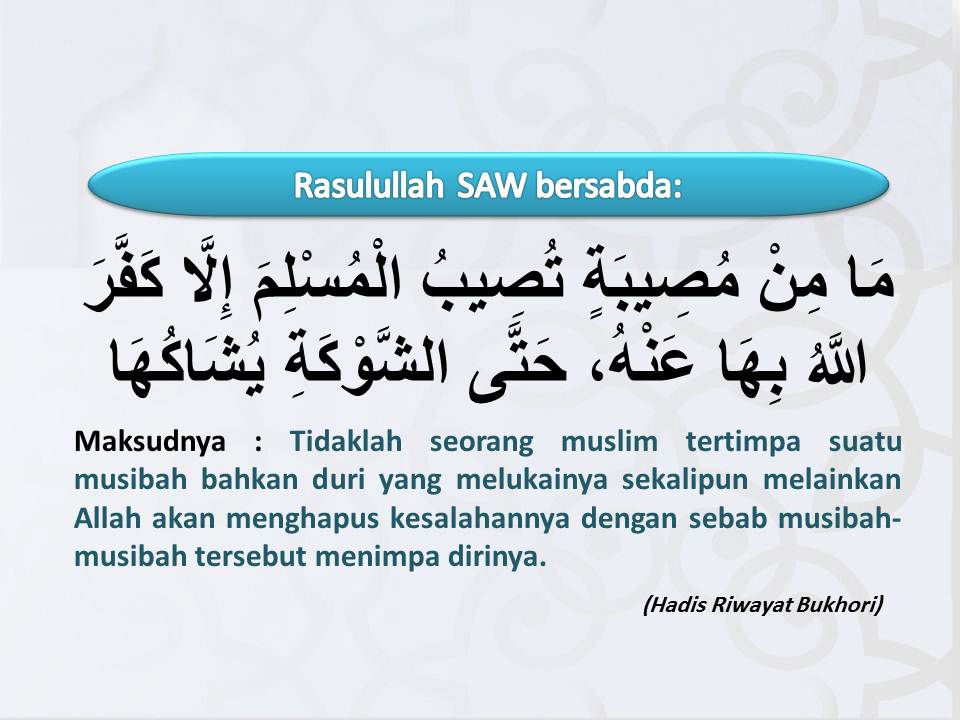 RENUNGAN
Hendaklah seorang muslim itu bersangka baik terhadap Allah SWT bahawa musibah yang menimpa dirinya itu merupakan penghapus dosa-dosa yang pernah dilakukannya selama ini
Dengan kita bersangka baik kepada Allah SWT maka ianya membuka pintu harapan dan menghilangkan sikap berputus asa terhadap Allah SWT
Ketahuilah, Allah tidak sesekali menimpakan ujian kecuali sesuai kemampuan hambaNya.
Rasulullah SAW bersabda:
ابْنَ آدَمَ إنْ صَبَرْتَ وَاحْتَسَبْتَ عِنْدَ الصَّدَمَةِ الْأُولَى لَمْ أَرْضَ لَكَ ثَوَابًا دُونَ الْجَنَّةِ
Maksudnya : “Wahai anak Adam, jika engkau bersabar dan mengharap pahala sejak awal tertimpa musibah, maka Aku pasti jaminan syurga untuk kamu.”
(Hadis Riwayat Ibnu Majah)
Kelebihan bagi orang-orang yang memberikan bantuan
Pahala percuma bukan sahaja diperoleh mereka yang menghadapi ujian, malah akan turut dikurniakan kepada mereka yang memberikan bantuan kepada mangsa bencana
Mereka yang membantu hamba Allah yang sedang dalam ujian itu perlu menyedari bahawa Allah SWT yang memberikan kesempatan dan menggerakkan hati untuk melakukan kebaikan
KESIMPULAN
Marilah sama-sama kita renungi bahawa setiap ujian itu sebagai peluang untuk kita bermuhasabah dan memperbetulkan diri
Perbanyakkanlah bersabar dan bersyukur atas setiap ujian, kerana Allah Maha Mengetahui lagi Maha Pengasih terhadap hamba-Nya dan pasti akan memberikan yang lebih baik untuk setiap makhluk ciptaanNya di dunia dan akhirat
بَارَكَ اللهُ لِي وَلَكُمْ فِي الْقُرْآنِ الْعَظِيْمِ.
 وَنَفَعَنِي وَاِيِّاكُمْ بِمَا فِيْهِ مِنَ الآيَاتِ وَالذِّكْرِ الْحَكِيْمِ.
وَتَقَبَّلَ الله مِنِّي وَمِنْكُمْ تِلاوَتَهُ اِنَّهُ هُوَ السَّمِيْعُ الْعَلِيْمُ.
أقُوْلُ قَوْلِي هَذا وَأَسْتَغْفِرُ اللهَ الْعَظِيْمَ لِيْ وَلَكُمْ
 وَلِسَائِرِ الْمُسْلِمِيْنَ وَالْمُسْلِمَاتِ وَالْمُؤْمِنِيْنَ وَالْمُؤْمِنَاتِ
 فَاسْتَغْفِرُوْهُ إنَّهُ هُوَ الْغَفُوْرُ الرَّحِيْمُ.
Doa Antara Dua Khutbah
آمِينَ ، يَا مُوَفِّقَ الطَّائِعِينَ
وَفِّقنَا لِطَاعَتِكَ أَجمَعِينَ
وَتُب عَلَينَا وَعَلَى المُسلِمِينَ
وَاغفِر ذَنبَ مَن يَقُولُ: «أَستَغفِرُ اللهَ» العَظِيمَ
وَنَستَغفِرُ اللهَ
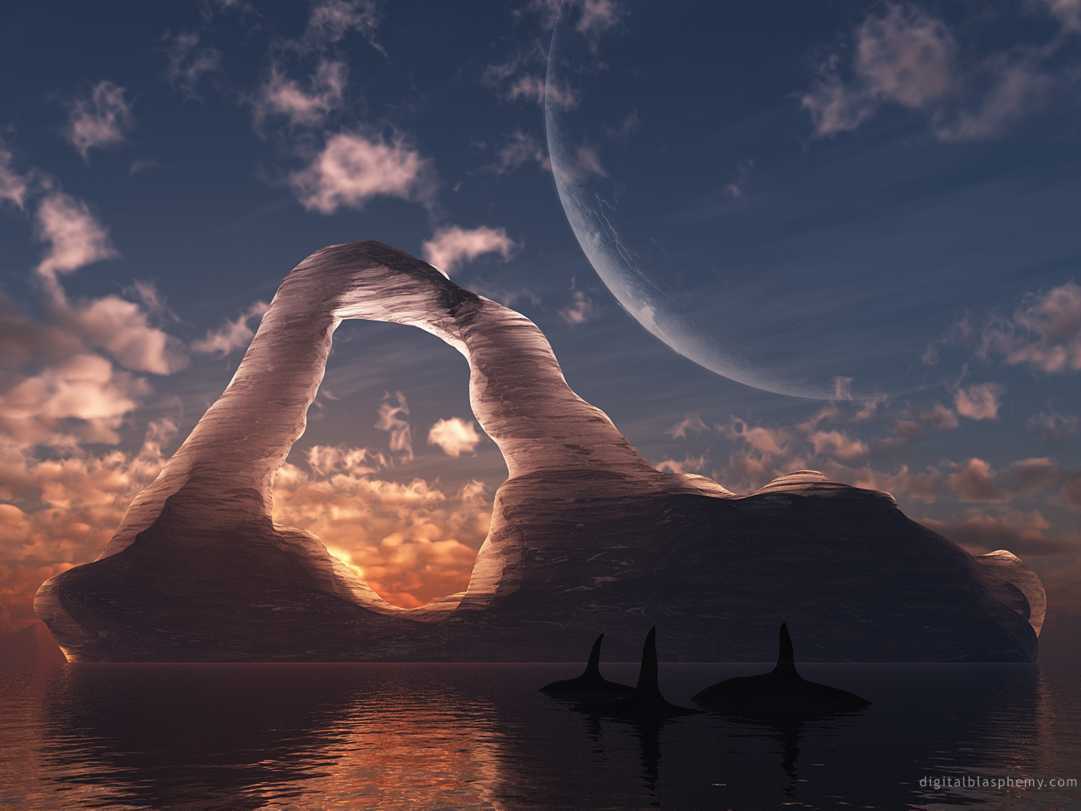 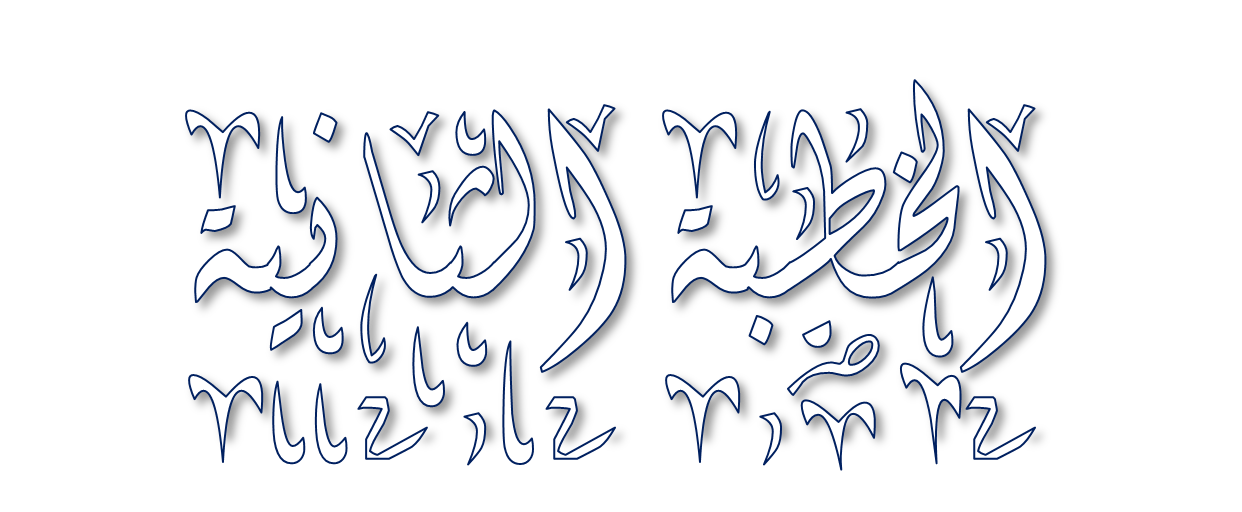 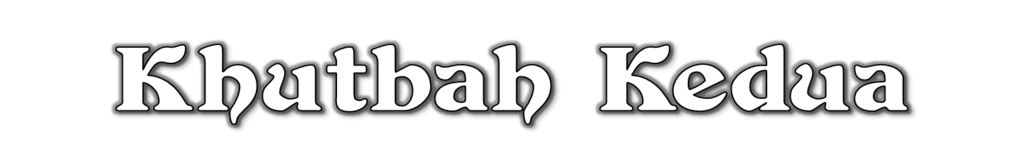 Pujian Kepada Allah S.W.T.
الْحَمْدُ لِلَّهِ
Segala puji-pujian hanya 
bagi Allah S.W.T.
Syahadah
وَأَشْهَدُ أَن لآ إِلَهَ إِلاَّ اللهُ وَحْدَهُ لاَ شَرِيْكَ لَهُ، وَأَشْهَدُ أَنَّ سَيِّدَنَا مُحَمَّدًا عَبْدُهُ وَرَسُوْلُهُ.
Dan aku bersaksi  bahawa sesungguhnya tiada tuhan melainkan Allah, Yang Maha Esa, tiada sekutu bagi-Nya, dan juga aku bersaksi bahawa junjungan kami (Nabi) Muhammad (S.A.W) hamba-Nya dan rasul-Nya.
Selawat Ke Atas 
Nabi Muhammad S.A.W
اللَّهُمَّ صَلِّ وَسَلِّمْ وَبَارِكْ عَلَى سَيِّدِنَا مُحَمَّدٍ، وَعَلَى آلِهِ وَأَصْحَابِهِ أَجْمَعِيْنَ
Ya Allah, cucurilah rahmat, kesejahteraan dan keberkatan ke atas junjungan kami (Nabi) Muhammad (S.A.W) dan ke atas keluarganya dan sekalian para sahabatnya.
Seruan Takwa
اتَّقُوا اللَّهَ فَقَدْ فَازَ الْمُتَّقُوْنَ
Bertakwalah kepada Allah dengan sebenar-benarnya, sesungguhnya berjayalah orang-orang yang bertaqwa.
Seruan
Memperbanyakkan ucapan selawat dan salam kepada Rasulullah SAW
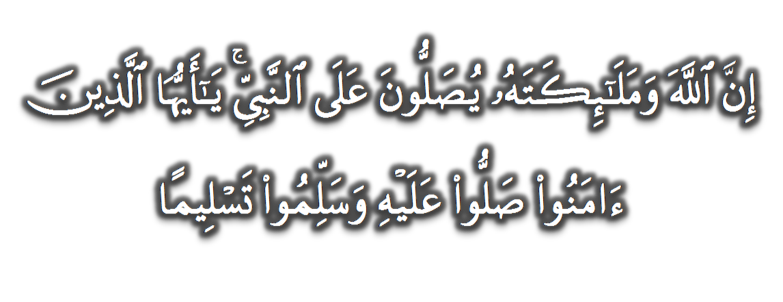 (Surah Al-Ahzab : Ayat 56)
“Sesungguhnya Allah Taala Dan Para MalaikatNya Sentiasa Berselawat Ke Atas Nabi (Muhammad).
Wahai Orang-orang Beriman! Berselawatlah Kamu 
Ke Atasnya Serta Ucapkanlah Salam Sejahtera Dengan Penghormatan Ke Atasnya Dengan Sepenuhnya”.
Selawat
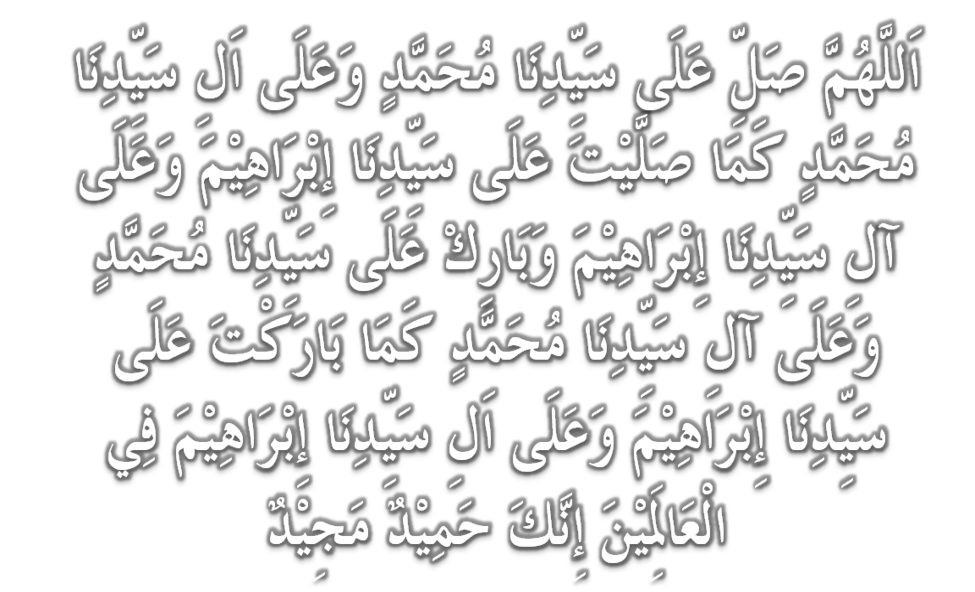 DOA
اللَّهُمَّ اغْفِرْ لِلْمُؤْمِنِيْنَ وَالْمُؤْمِنَاتِ، وَالمُسْلِمِيْنَ وَالْمُسْلِمَاتِ الأَحْيَاءِ مِنْهُمْ وَالأَمْوَات، 
إِنَّكَ سَمِيْعٌ قَرِيْبٌ مُجِيْبُ الدَّعَوَات.
اللَّهُمَّ ادْفَعْ عَنَّا الْبَلاءَ وَالْوَبَاءَ وَالْفَحْشَاءَ
 مَا لا يَصْرِفُهُ غَيْرُكَ
DOA
اللَّهُمَّ إِنَّا نَعُوذُ بِكَ مِنَ البَرَصِ وَالْجُنُونِ وَالْجُذَامِ وَمِن سَيِّئِ الأَسْقَامِ. 

اللَّهُمَّ اشْفِ مَرْضَانَا وَارْحَمْ مَّوْتَانَا، وَالْطُفْ بِنَا فِيمَا نَزَلَ بِنَا
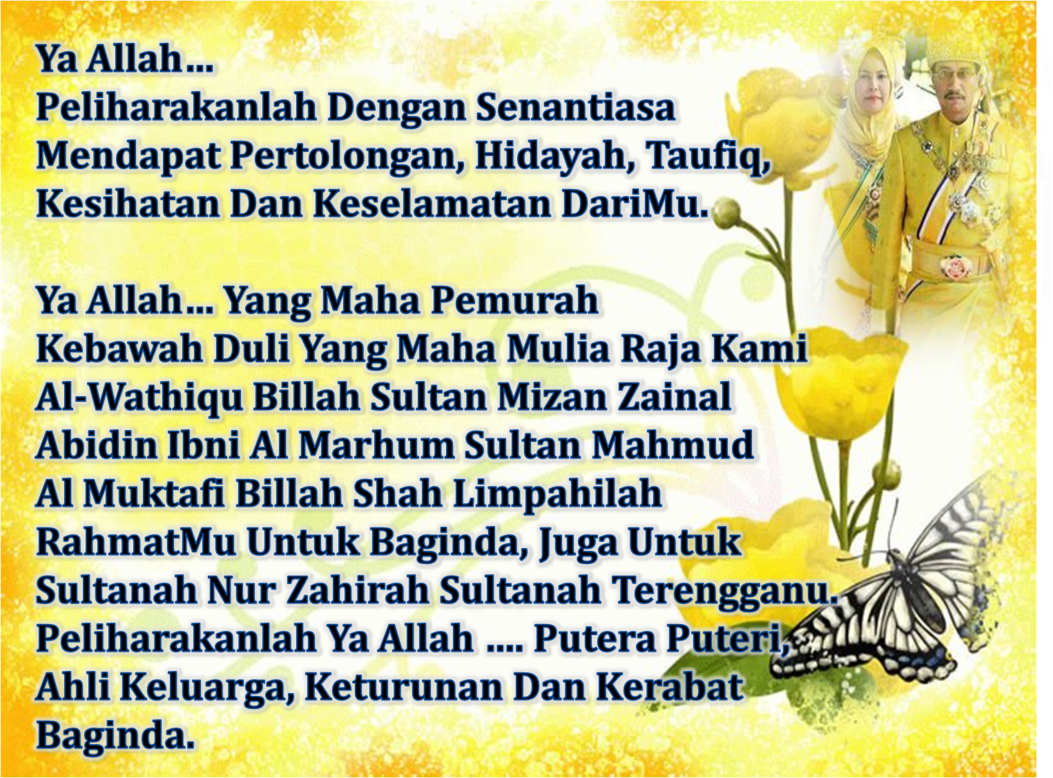 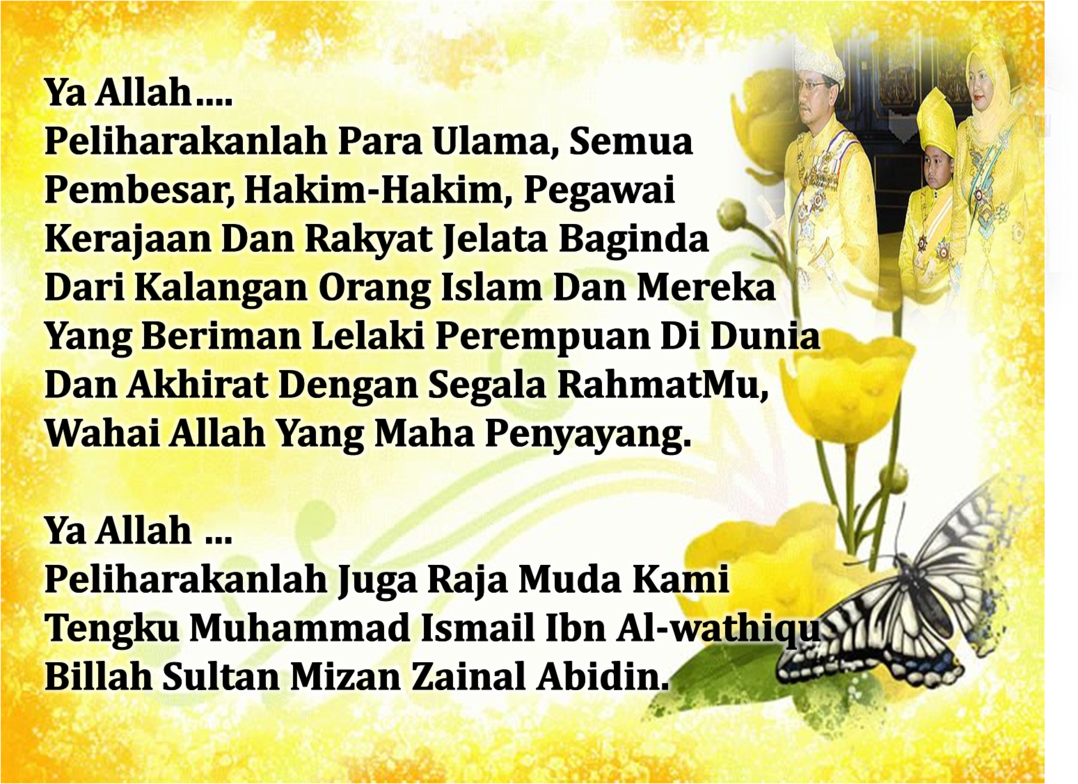 DOA …
Ya Allah, wahai Zat Yang Maha Pengasih . . .

Hindarilah kami daripada segala malapetaka, bala bencana dan wabak penyakit, daripada kekejian dan kemungkaran, daripada pelbagai persengketaan, kekejaman dan huru hara, daripada kesulitan dan kesengsaraan, yang nampak mahupun yang tersembunyi . . .

Sesungguhnya Engkau Maha Berkuasa
 atas segala sesuatu
DOA PENUTUP…
رَبَّنَا آتِنَا فِي الدُّنْيَا حَسَنَةً وَفِي الآخِرَةِ حَسَنَةً 
 وَقِنَا عَذَابَ النَّارِ.
Kurniakanlah Kepada Kami Kebaikan Di Dunia Dan Kebaikan Di Akhirat Serta Hindarilah Kami Dari Seksaan Neraka


 وَصَلَّى اللهُ عَلىَ سَيِّدِنَا مُحَمَّدٍ وَعَلىَ آلِهِ وَصَحْبِهِ وَسَلَّمْ.
 وَالْحَمْدُ للهِ رَبِّ الْعَالَمِيْنَ
عِبَادَ اللهِ!

اُذْكُرُوْا اللهَ الْعَظِيْمَ يَذْكُرْكُمْ، 

وَاشْكُرُوْهُ عَلَى نِعَمِهِ يَزِدْكُمْ،


وَلَذِكْرُ اللهِ أَكْبَرُ، وَاللهُ يَعْلَمُ مَا تَصْنَعُوْنَ
قُوْمُوْا إِلَى صَلاتِكُمْ،

 يَرْحَمْكُمُ الله